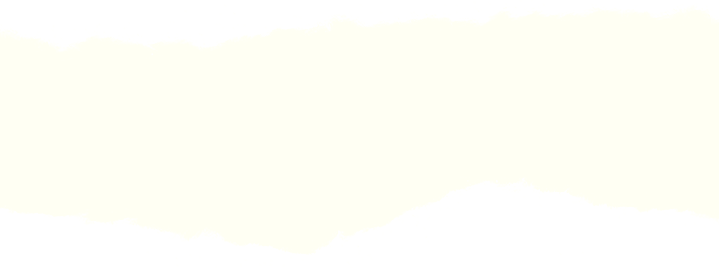 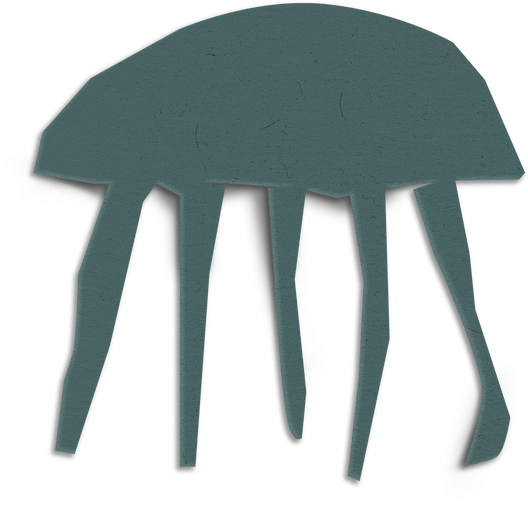 CHÀO MỪNG CÁC EM ĐẾN VỚI BÀI HỌC NGÀY HÔM NAY!
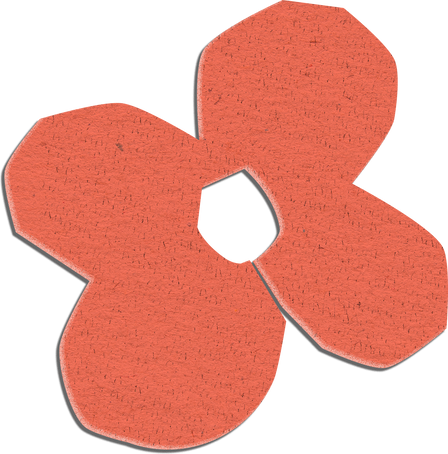 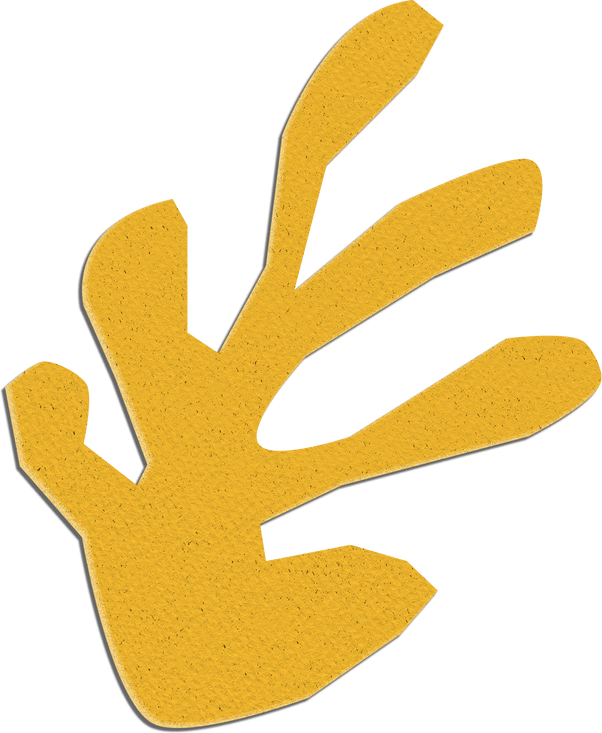 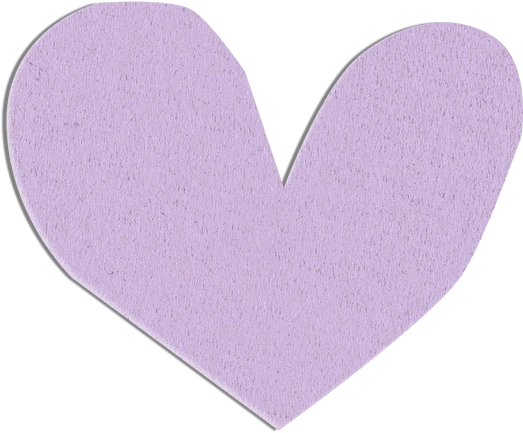 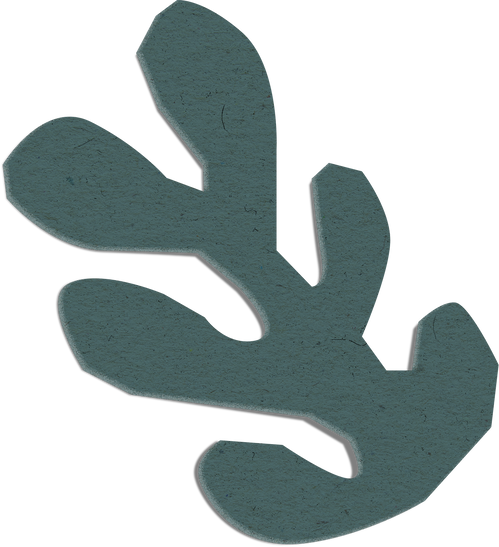 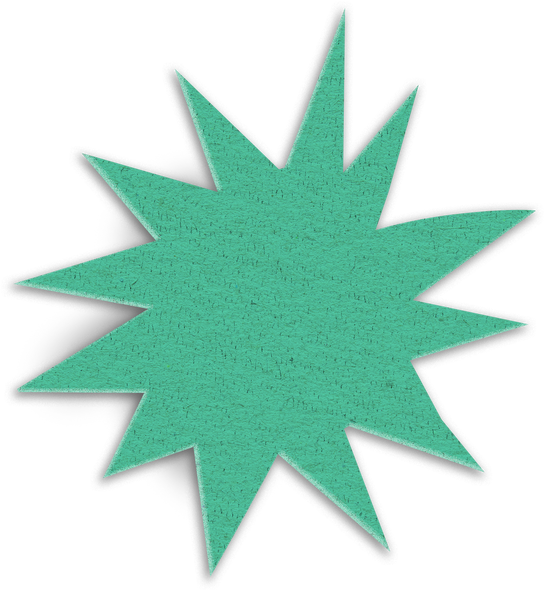 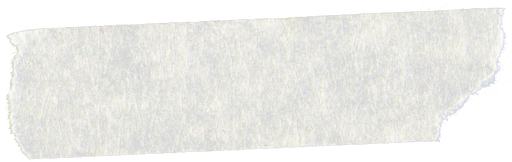 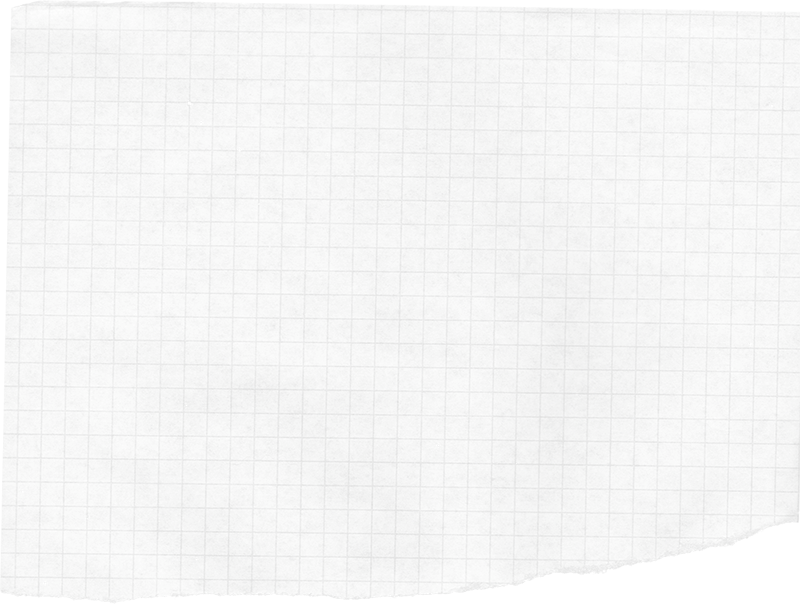 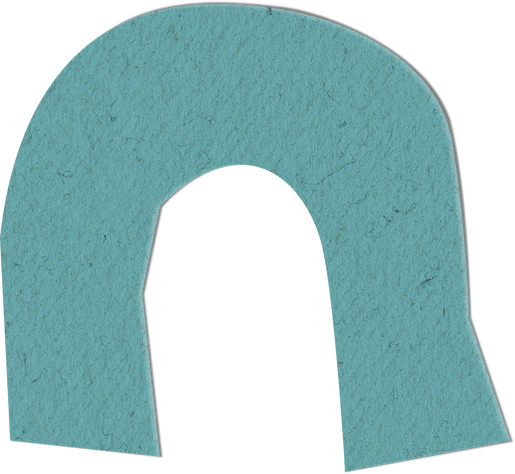 BÀI 24
Bài viết 1
CHIM RỪNG TÂY NGUYÊN – CHỮ HOA U, Ư
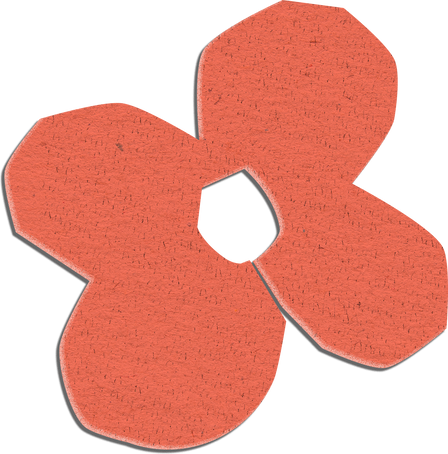 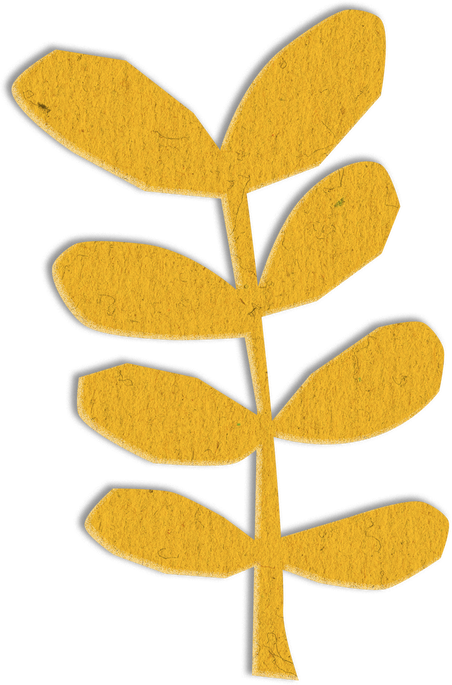 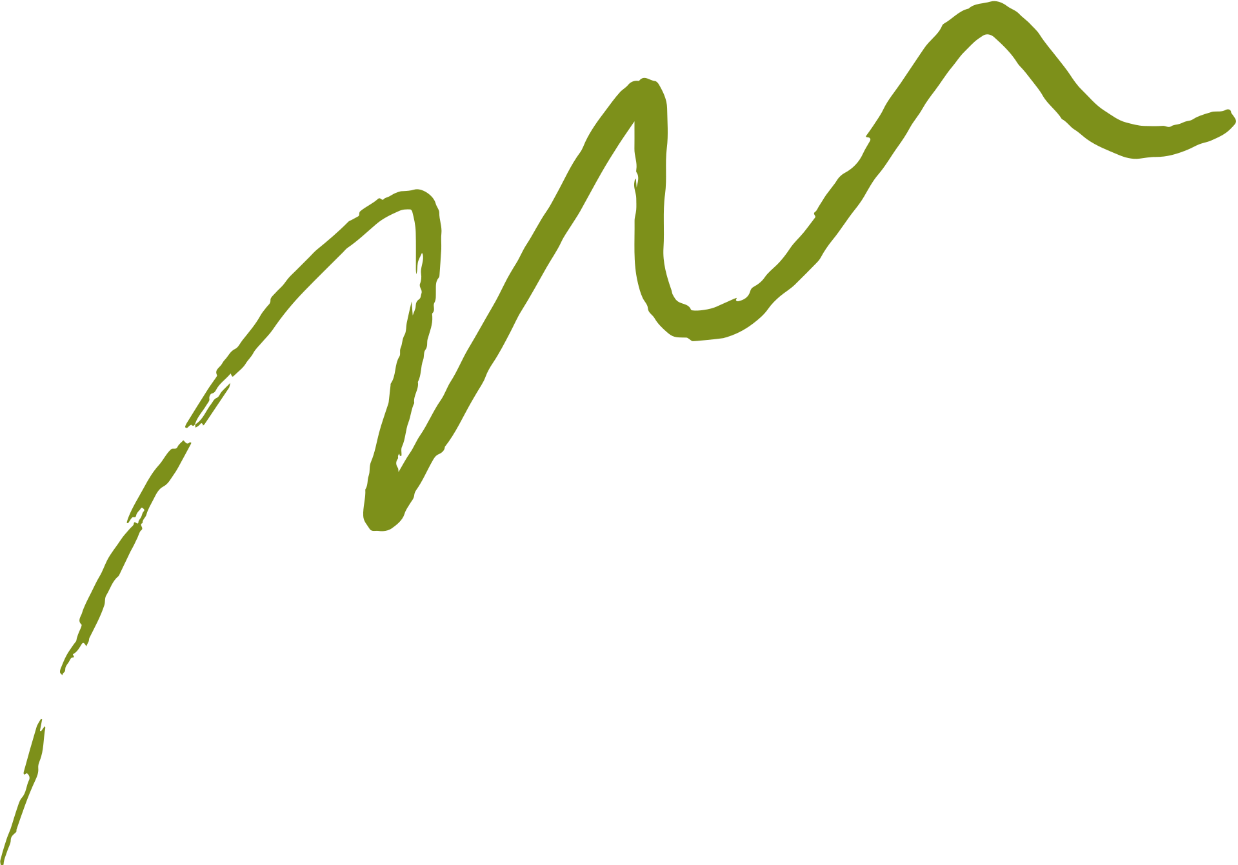 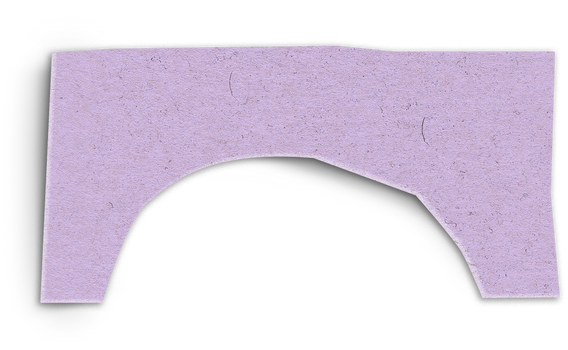 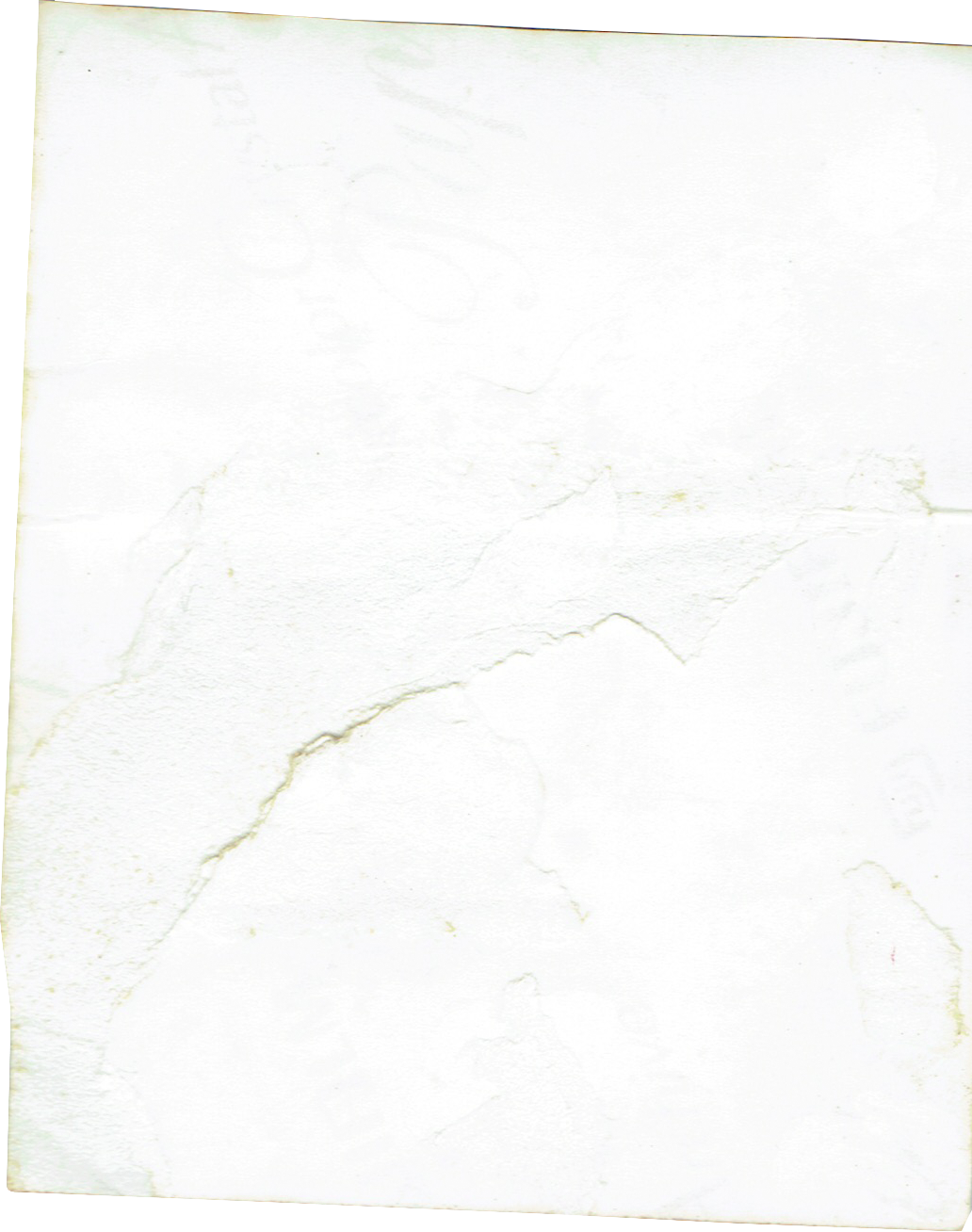 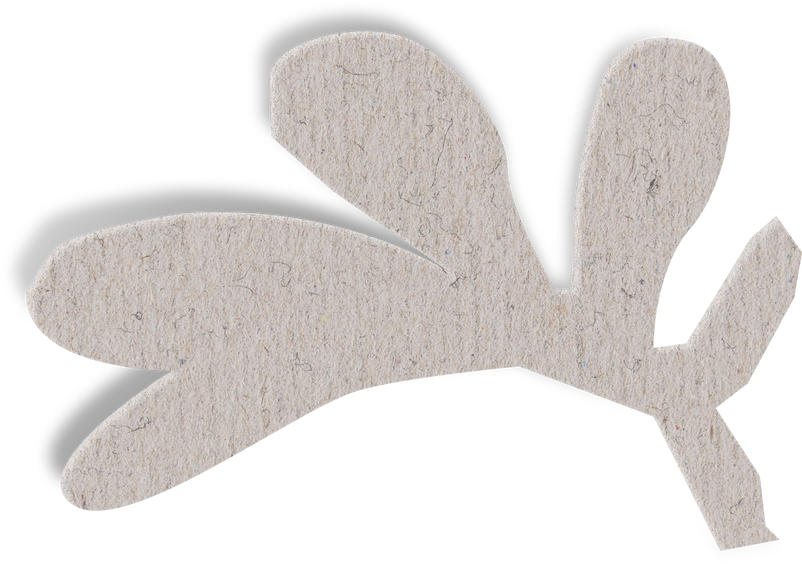 1. Nghe – viết: Chim rừng Tây Nguyên (từ “Chim đại bàng…” đến “…hòa âm”
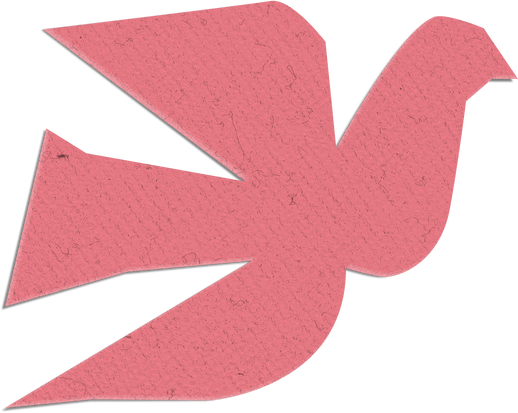 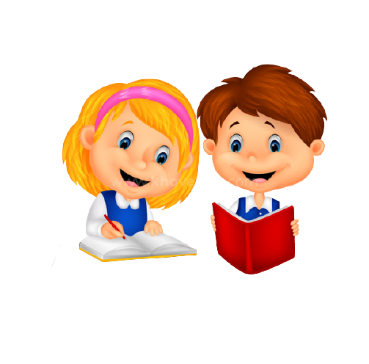 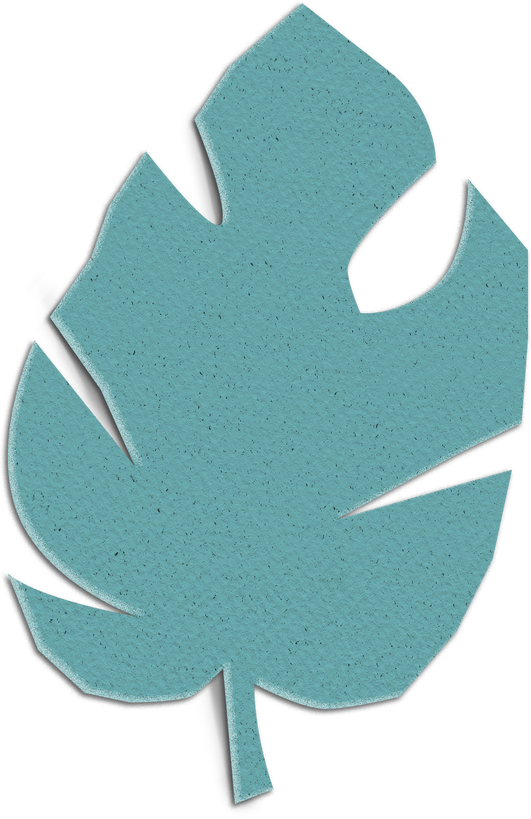 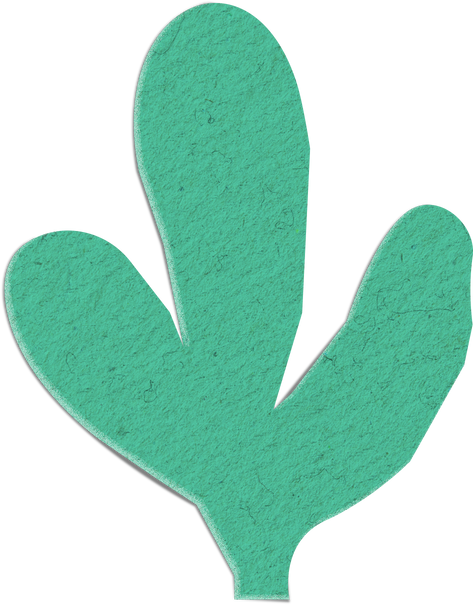 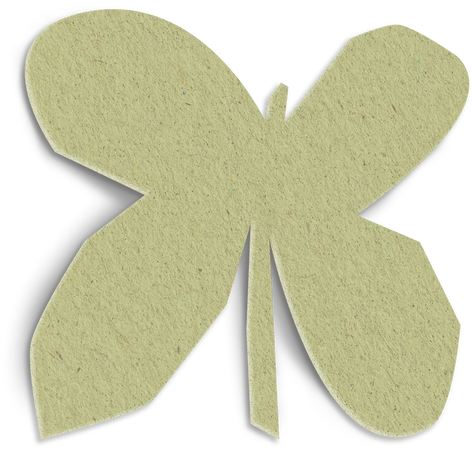 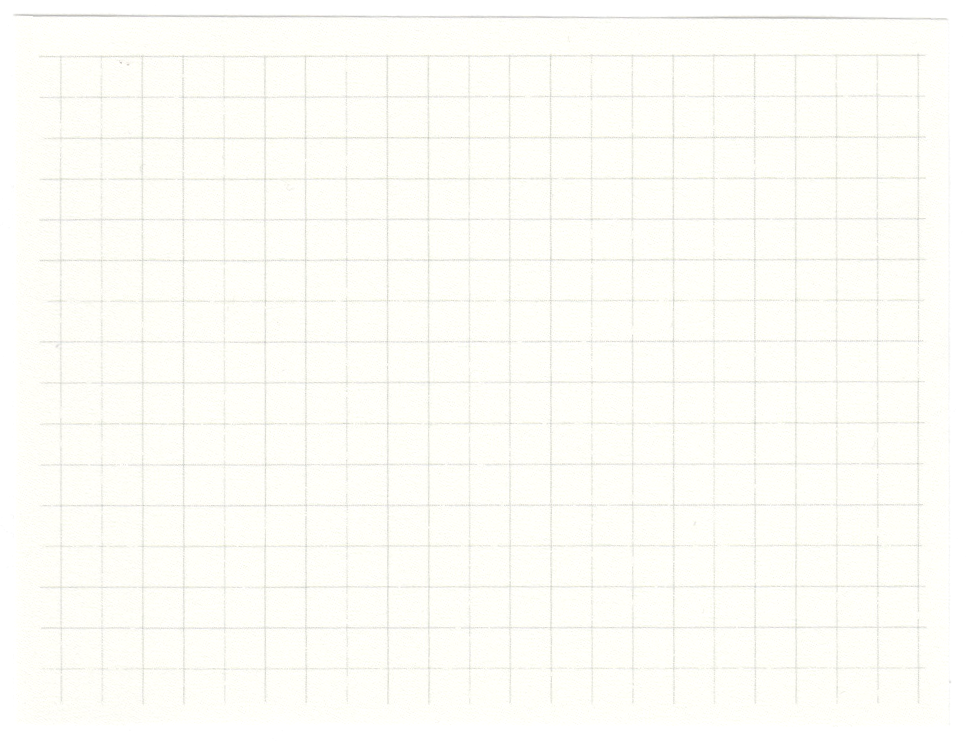 2. Tìm chữ phù hợp với ô trống: 
c hay k, ng hay ngh?
Chim gáy      éo đàn về mùa gặt. Con chim gáy hiền lành, béo nục. Đôi mắt nâu trầm        âm, ngơ        ác nhìn xa. Chàng chim gáy nào giọng          e càng trong, càng dài thì quanh      ổ càng được đeo nhiều vòng       ườm đẹp.
Theo TÔ HOÀI
k
?
?
ng
ng
?
?
ngh
c
?
c
?
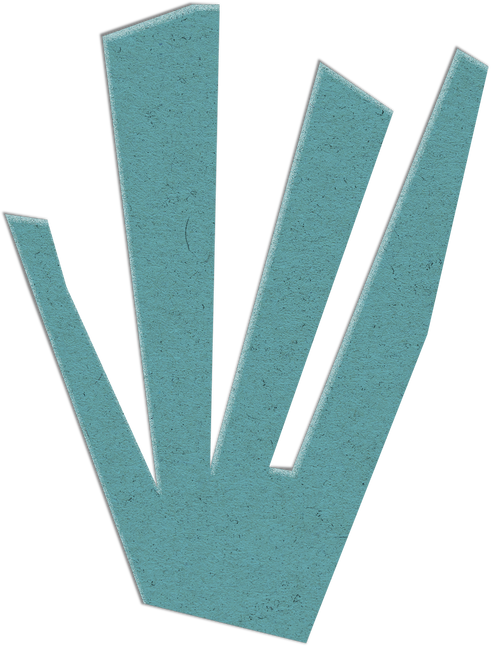 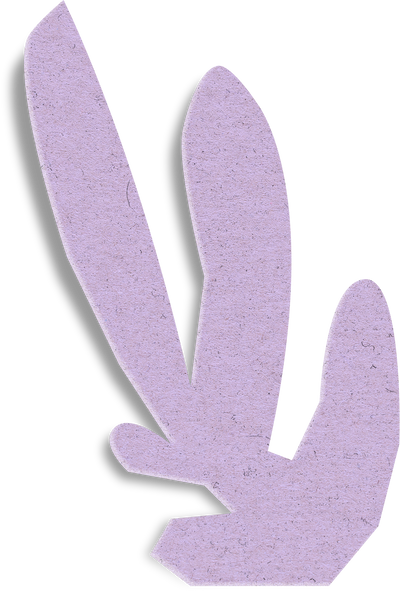 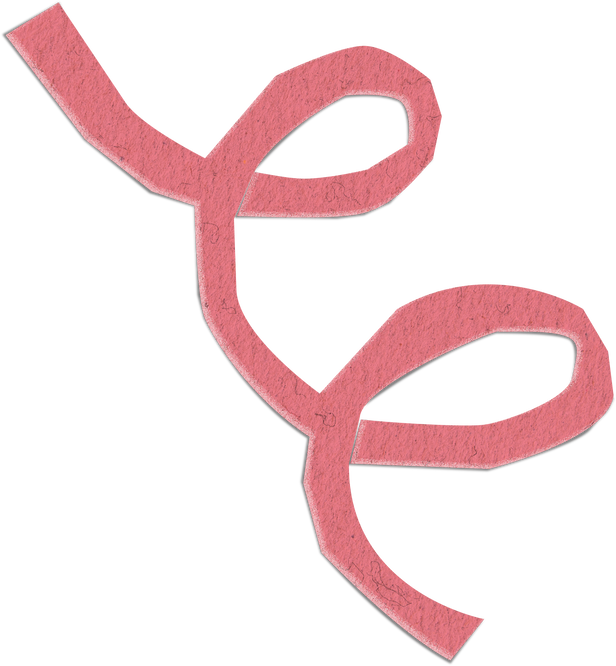 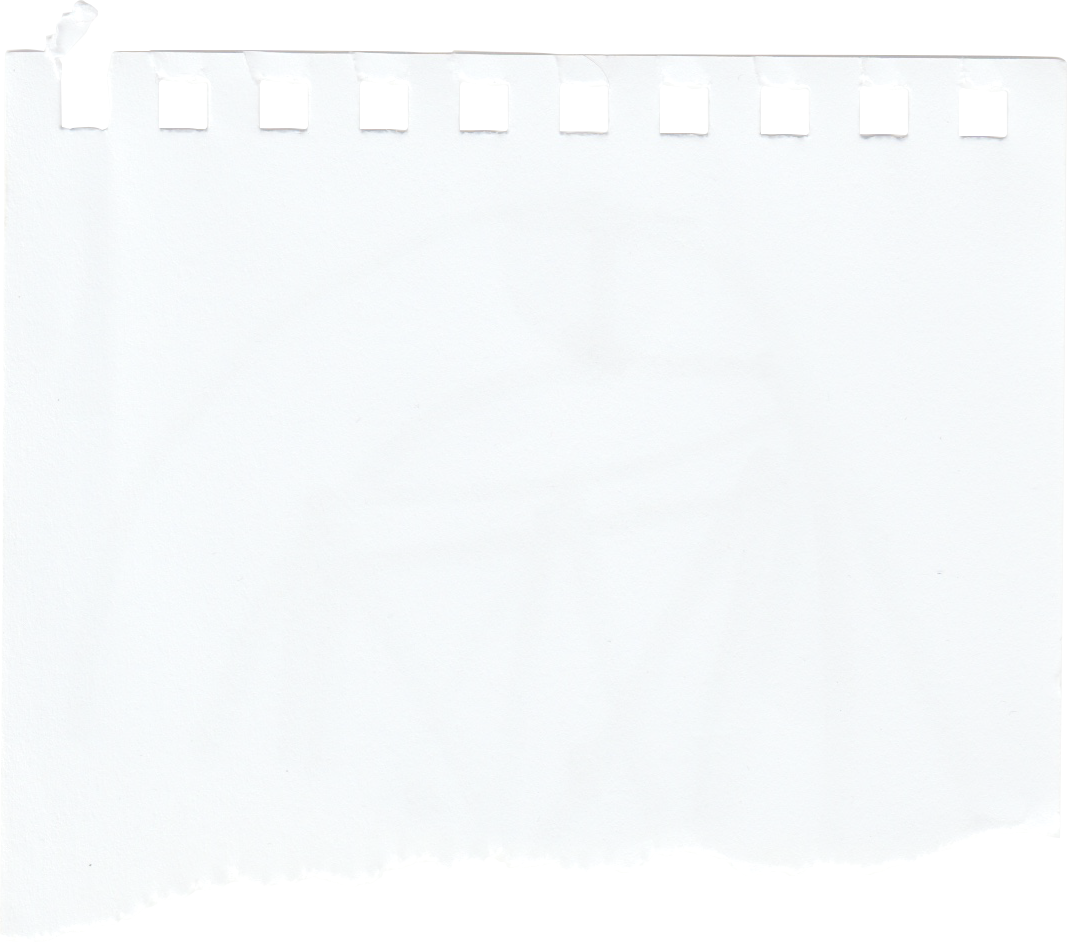 3. Tìm từ ngữ
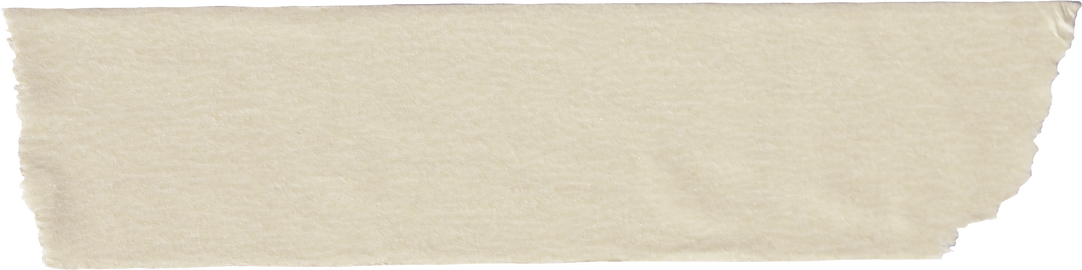 sơn cầm
a. Là tên loài chim, có tiếng bắt đầu bằng s.
M
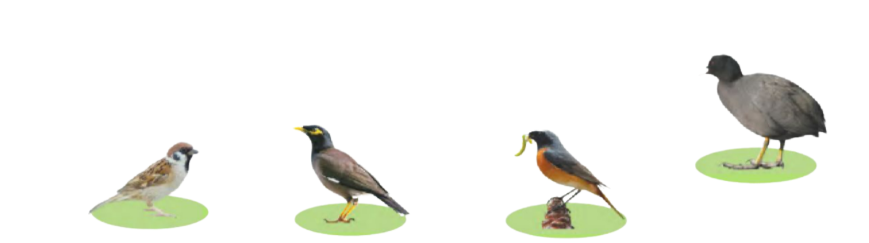 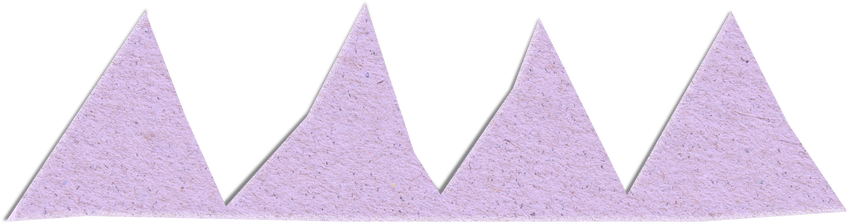 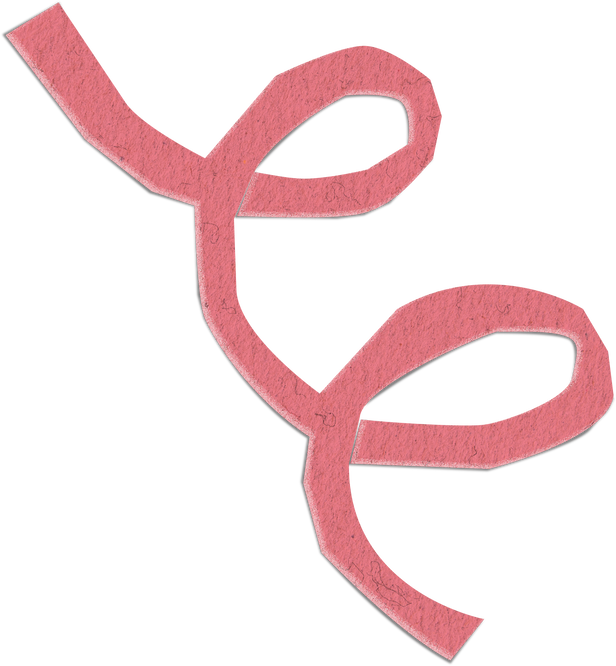 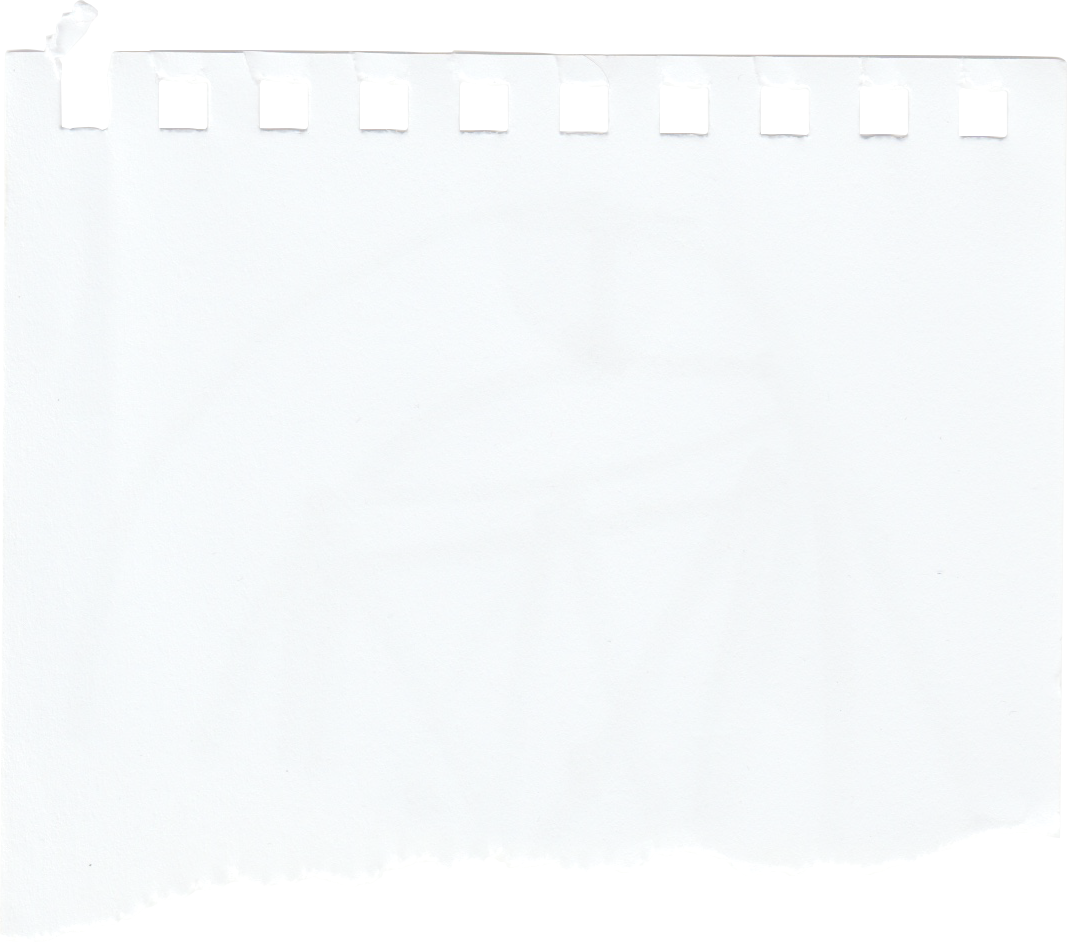 3. Tìm từ ngữ
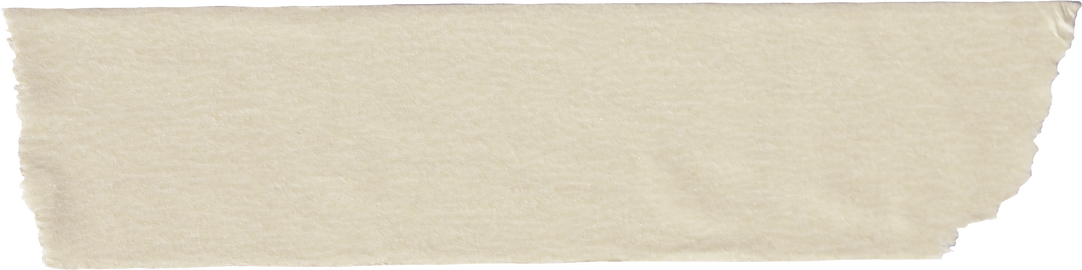 sơn cầm
a. Là tên loài chim, có tiếng bắt đầu bằng s.
M
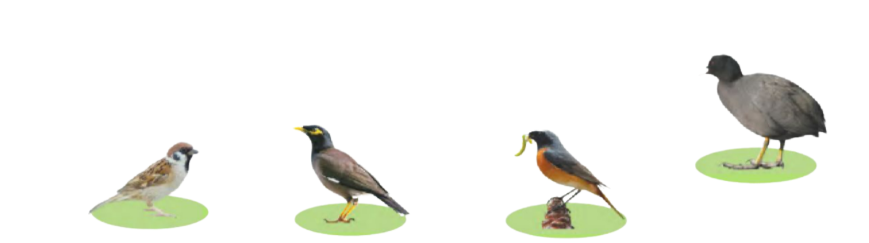 Chim sâm cầm, chim sẻ, chim sâu
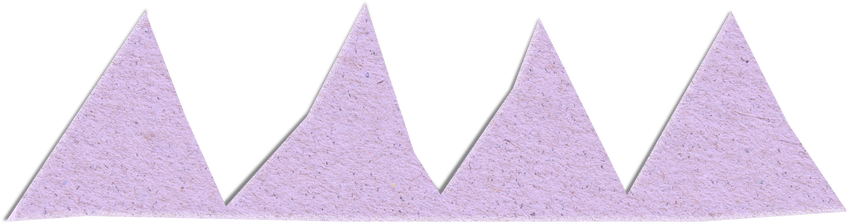 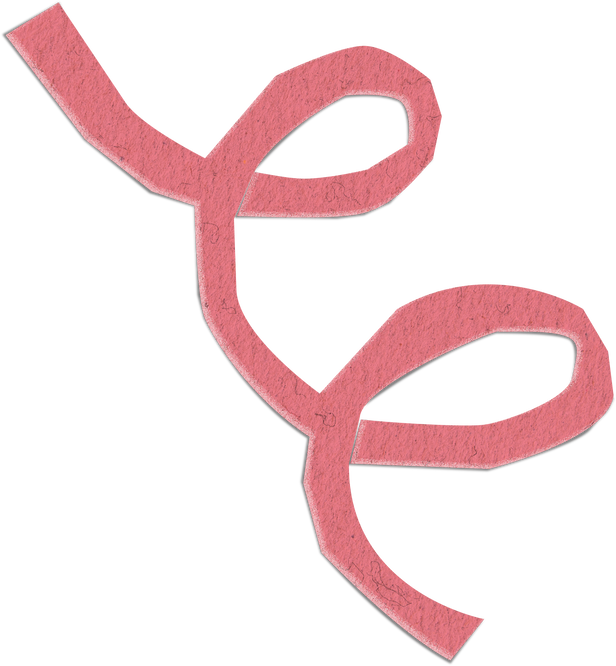 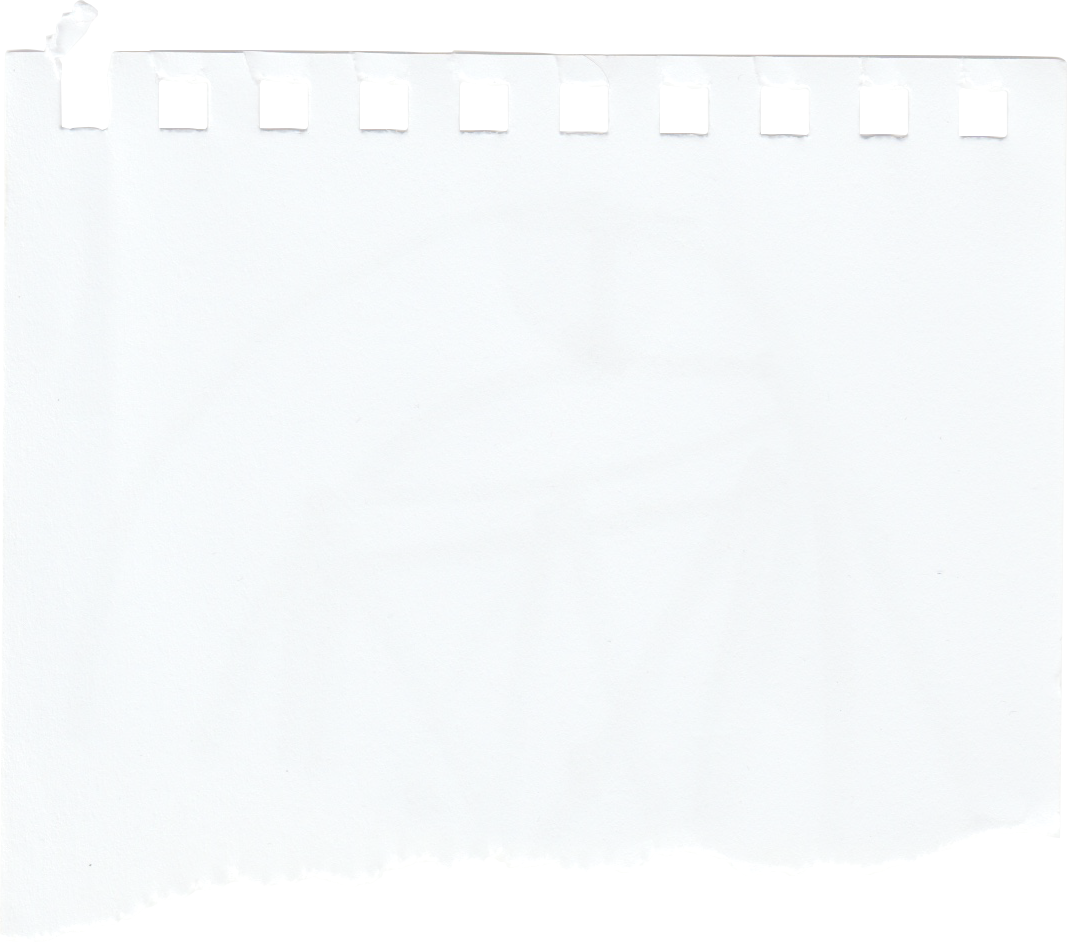 3. Tìm từ ngữ
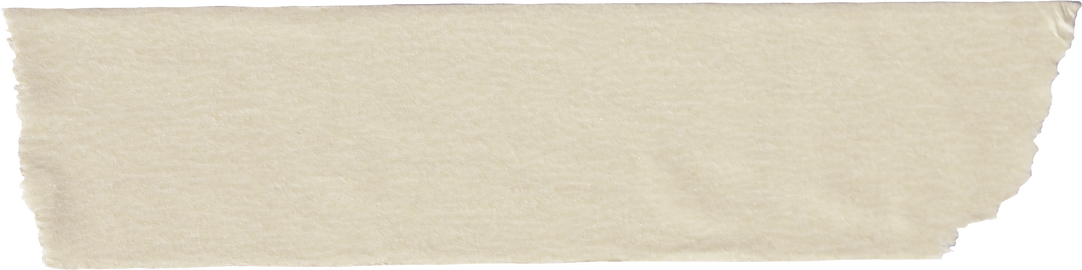 b. Có vần uc hay ut, có nghĩa như sau:
Đồ dùng để viết, kẻ, vẽ thành nét:
Dùng xẻng lấy đất, đá, cát,…:
Loài cây cùng họ với cây tre nhưng nhỏ hơn, giống thẳng:
bút
xúc
cây trúc
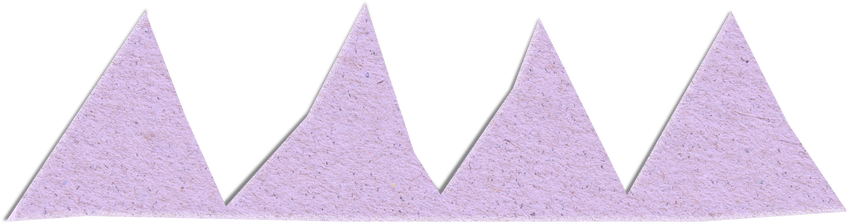 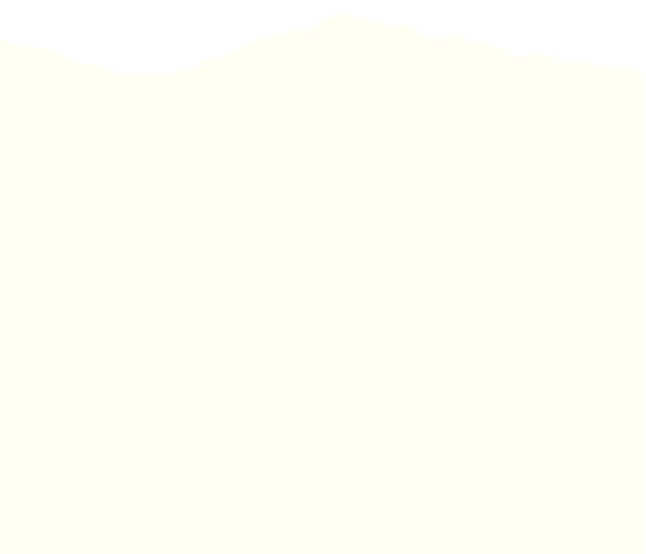 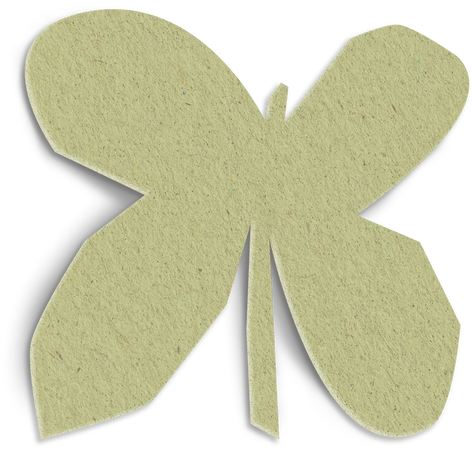 4. Tập viết
Viết chữ hoa U, Ư
	- Chữ hoa U
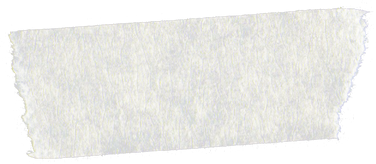 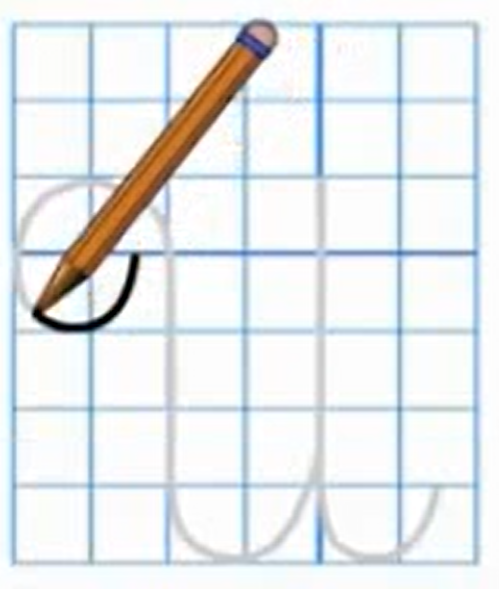 - Nét 1: Nét móc hai đầu (trái – phải).
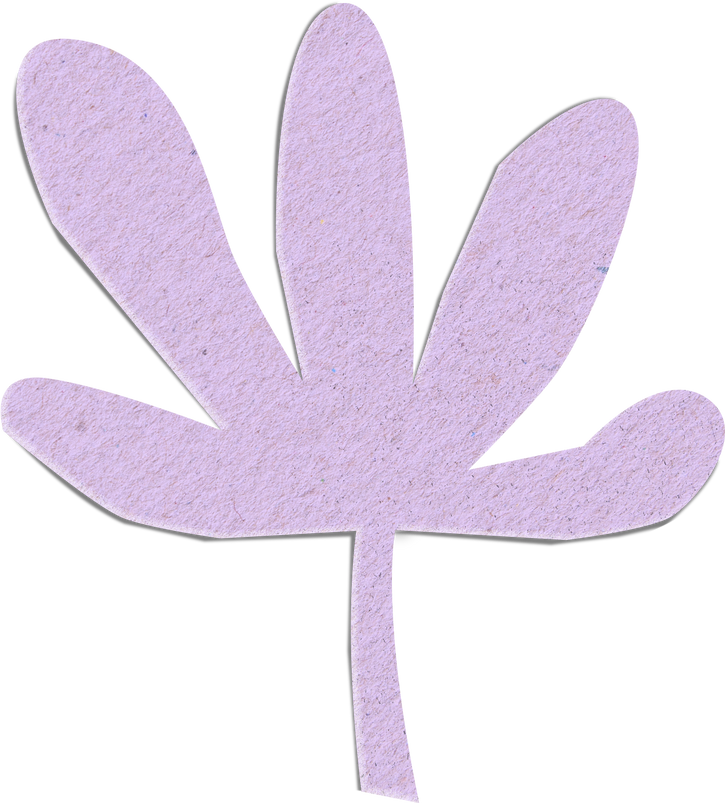 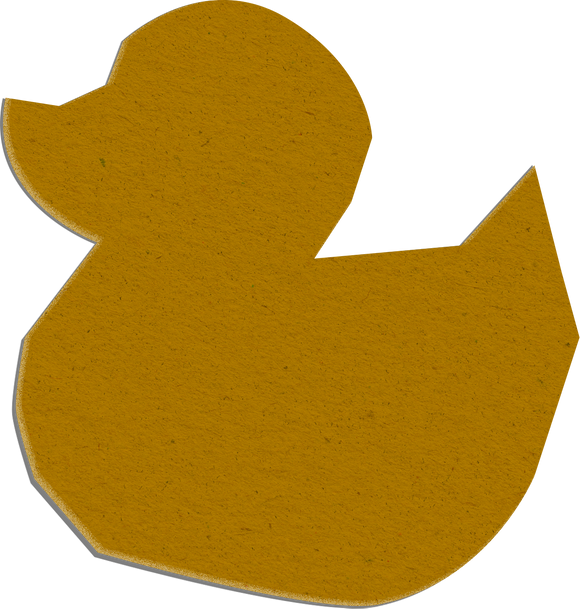 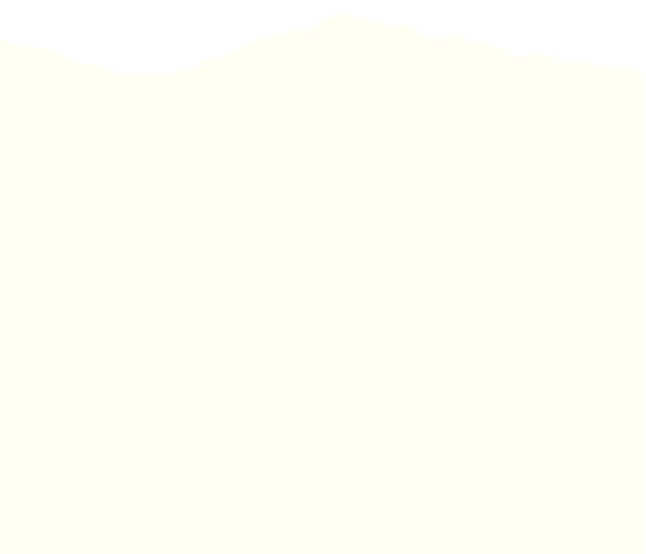 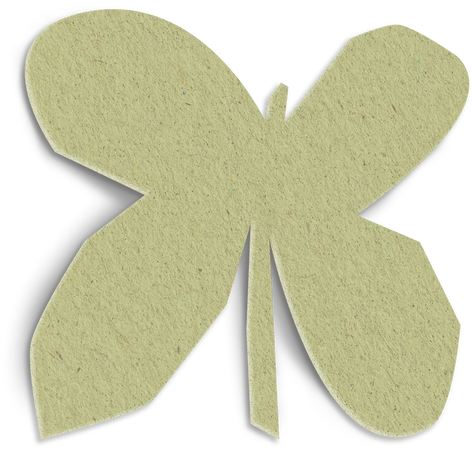 4. Tập viết
Viết chữ hoa U, Ư
	- Chữ hoa U
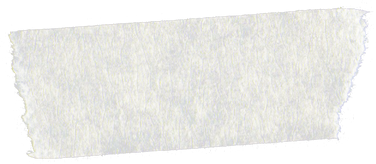 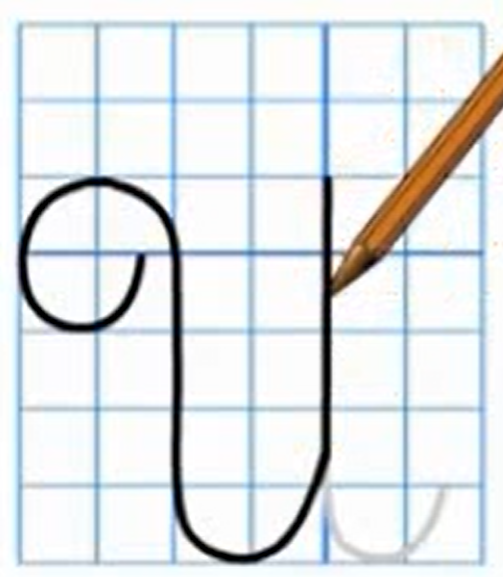 - Nét 2: Nét móc ngược phải.
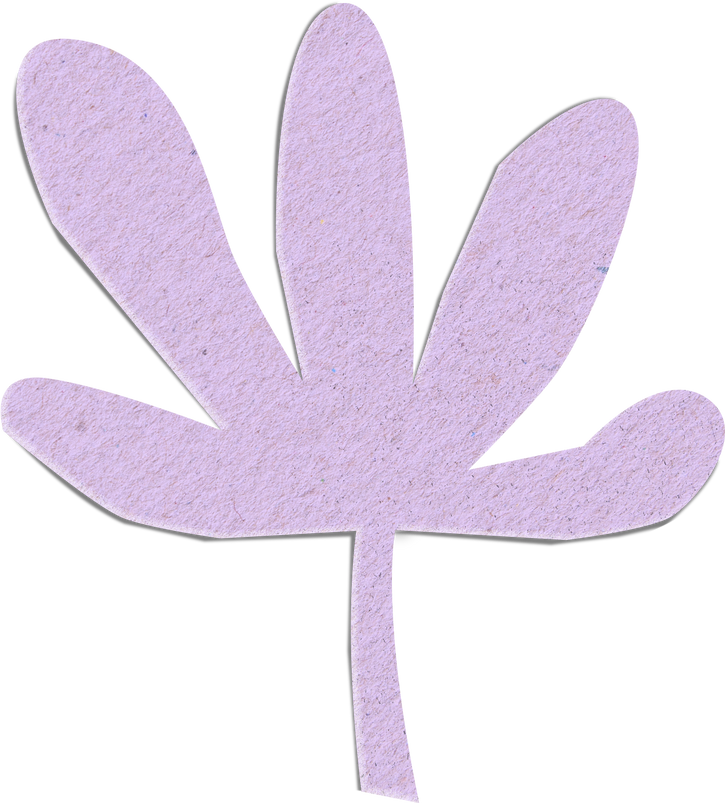 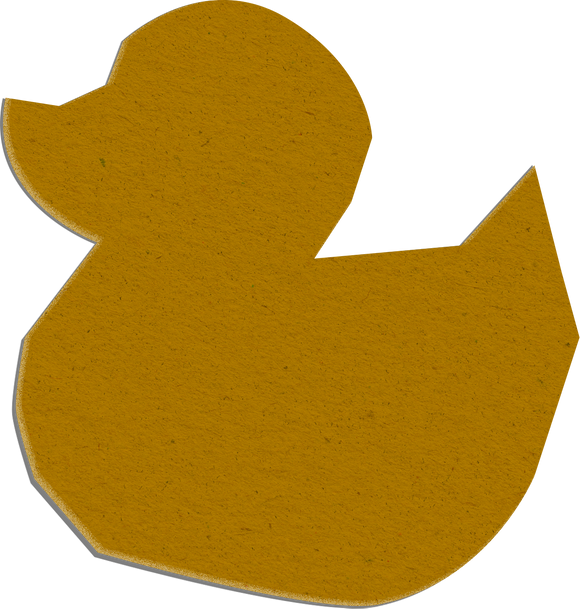 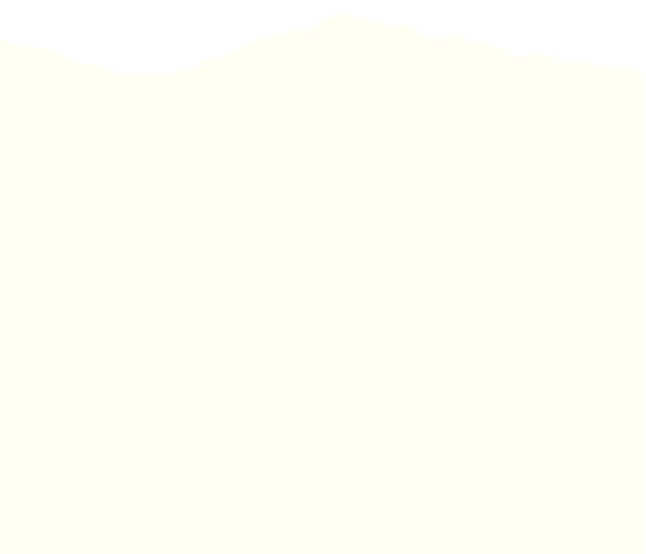 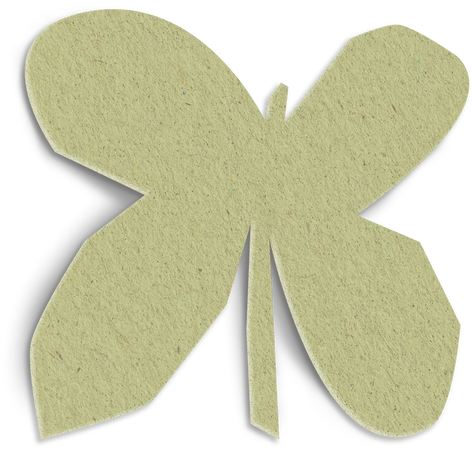 4. Tập viết
Viết chữ hoa U, Ư
	- Chữ hoa Ư
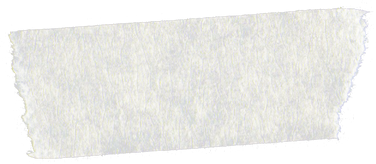 - Chữ Ư hoa có cấu tạo như chữ U (nét 1, 2), thêm một dấu râu (nét 3) trên đầu nét 2.
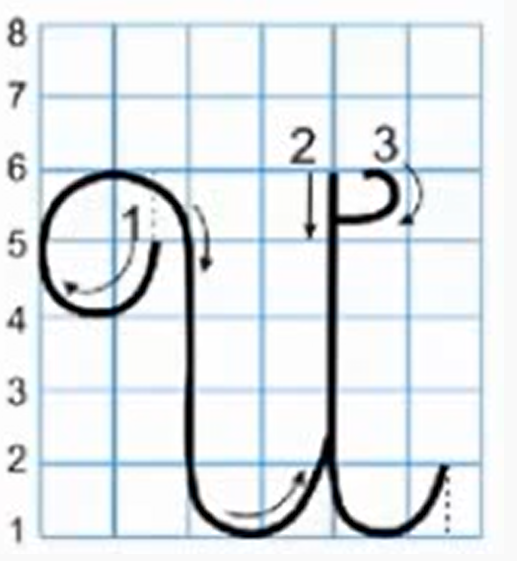 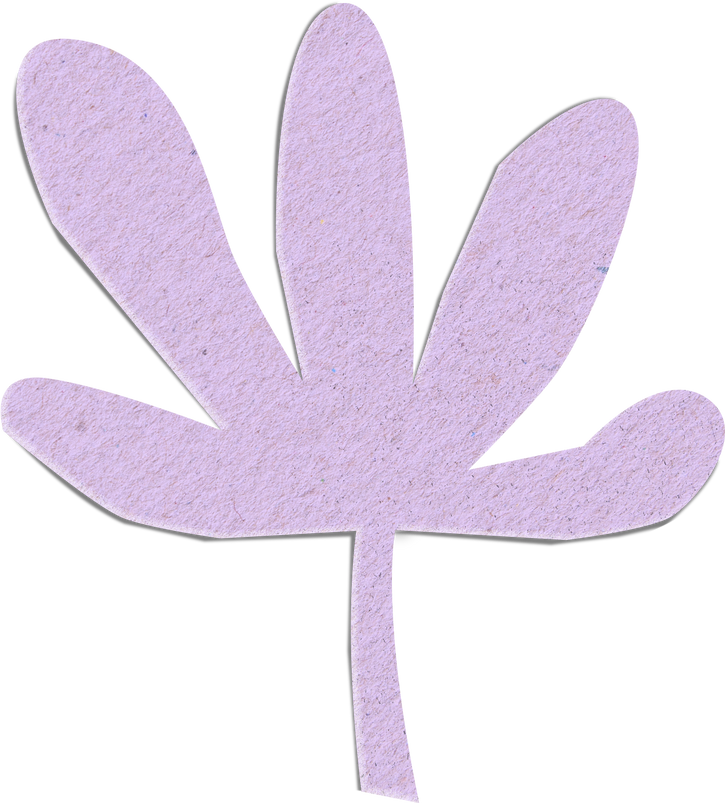 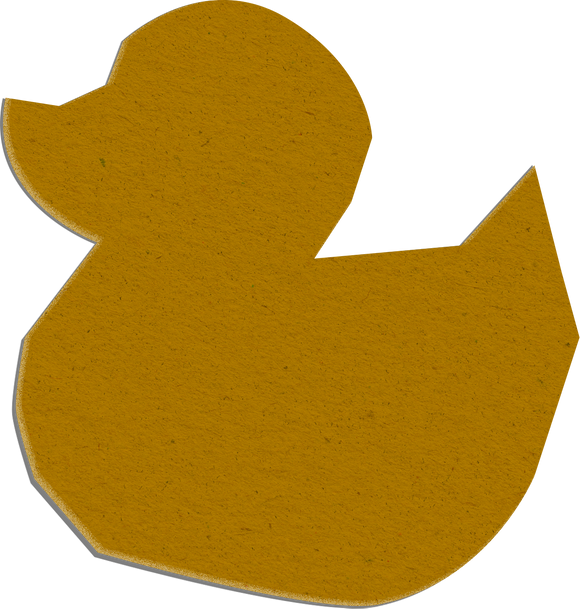 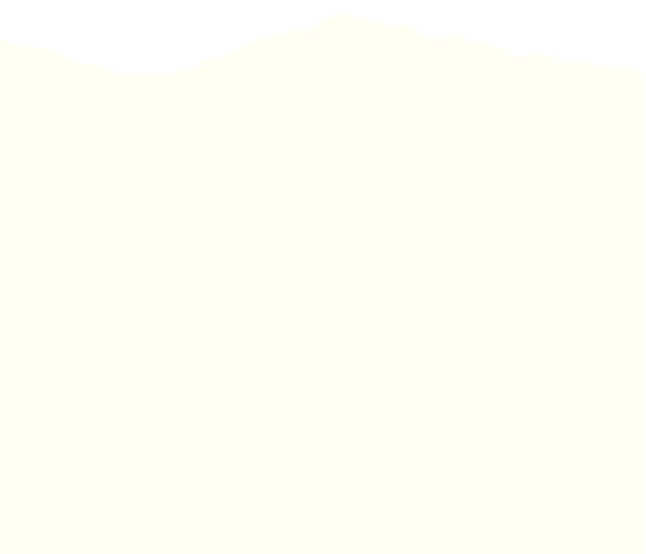 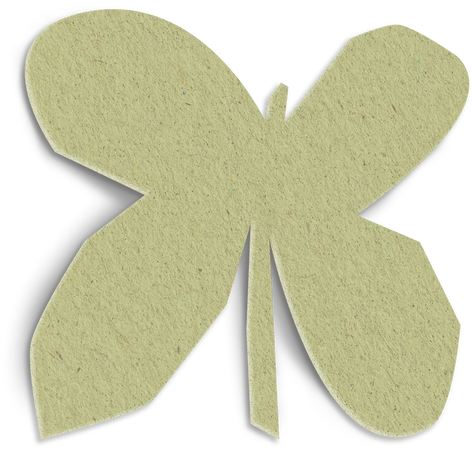 4. Tập viết
b. Viết ứng dụng
Uống nước nhớ nguồn.
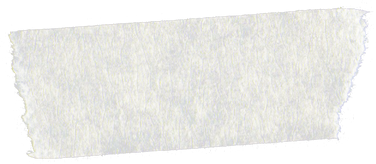 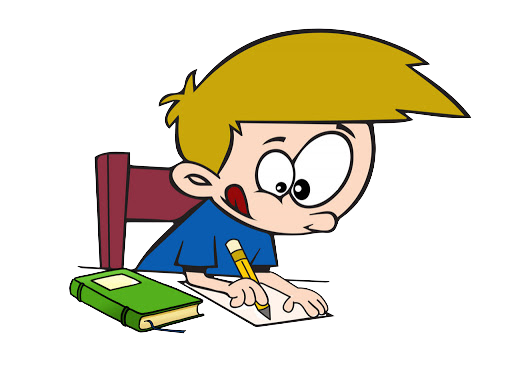 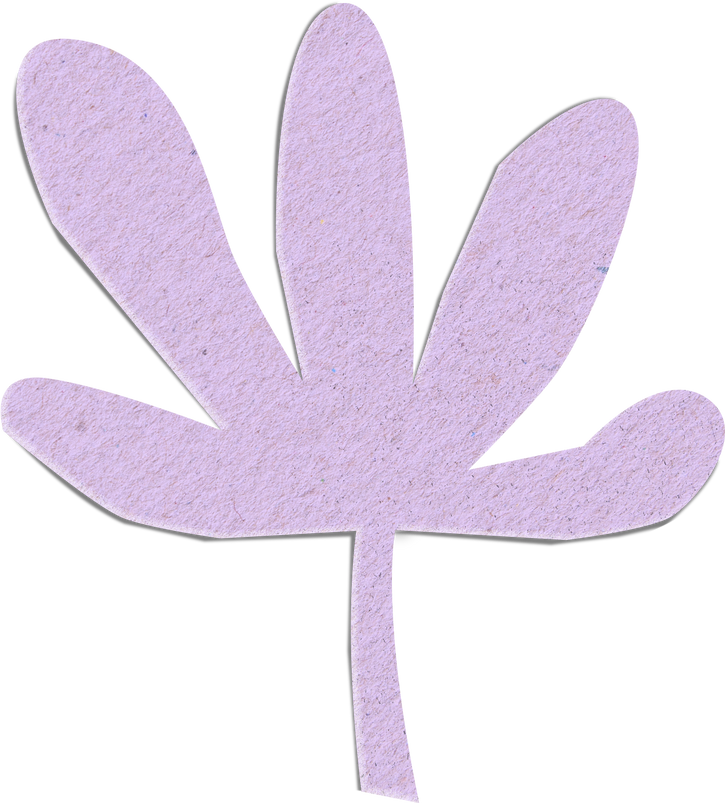 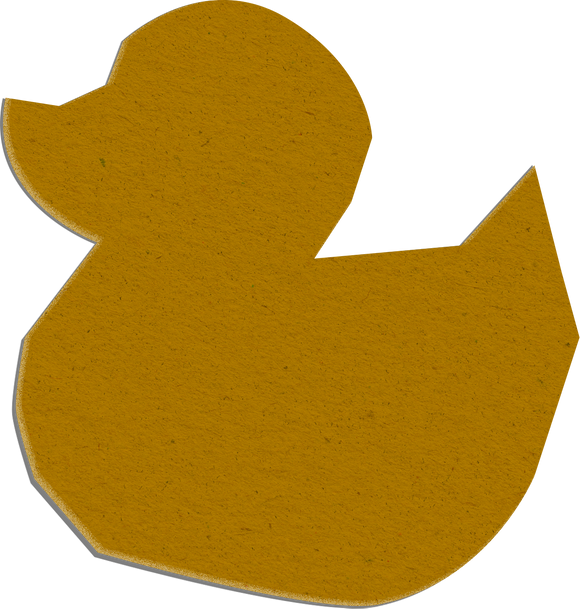 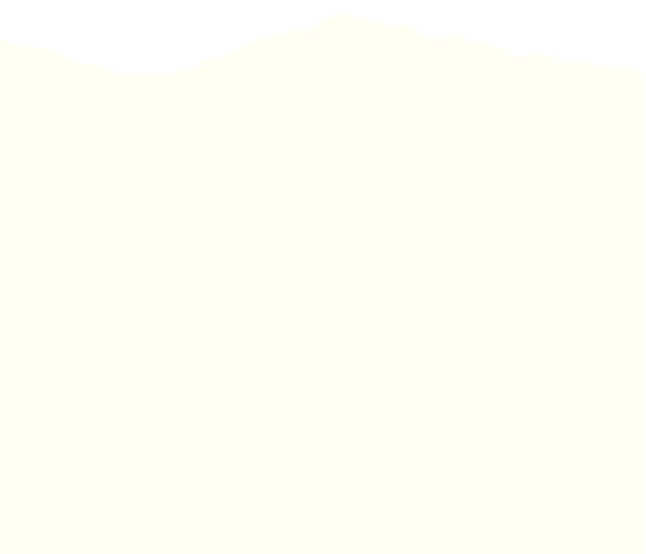 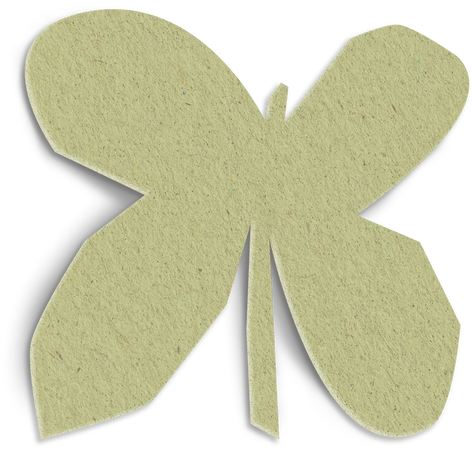 4. Tập viết
b. Viết ứng dụng
Uống nước nhớ nguồn.
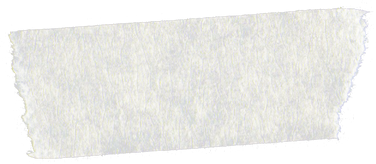 “Uống nước”: là hành động nhận lấy, hưởng thụ những thành quả, hiện vật do người khác tạo nên. 
“Nhớ nguồn”: chính là suy nghĩ, hành động luôn nhớ đến, ghi nhớ và biết ơn những người, những tập thể đã tạo ra thành quả cho chúng ta sử dụng.
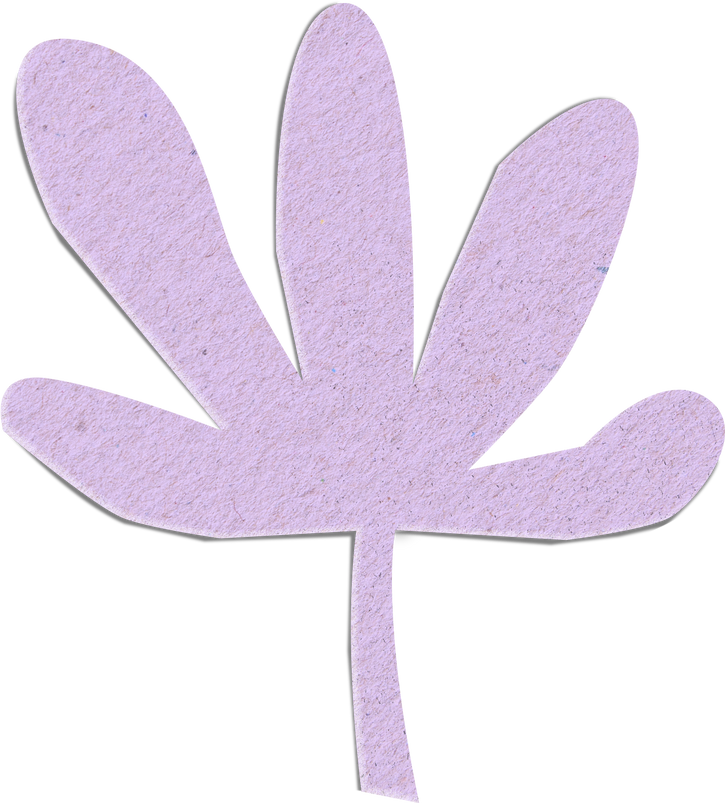 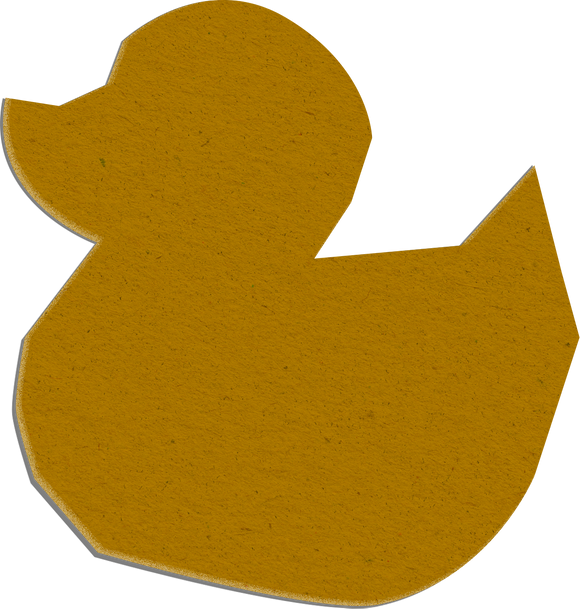 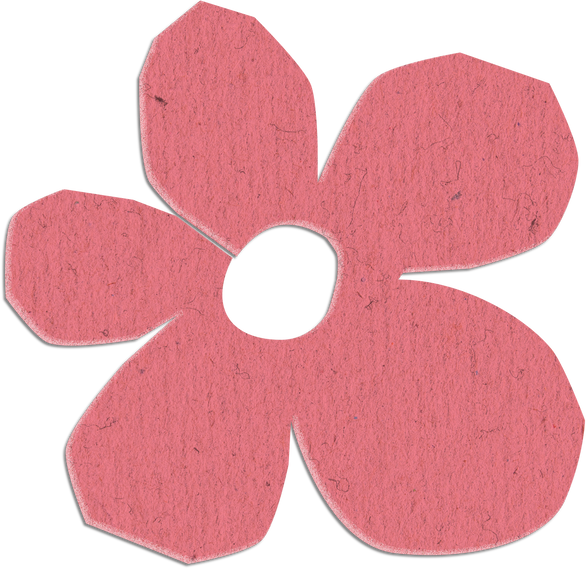 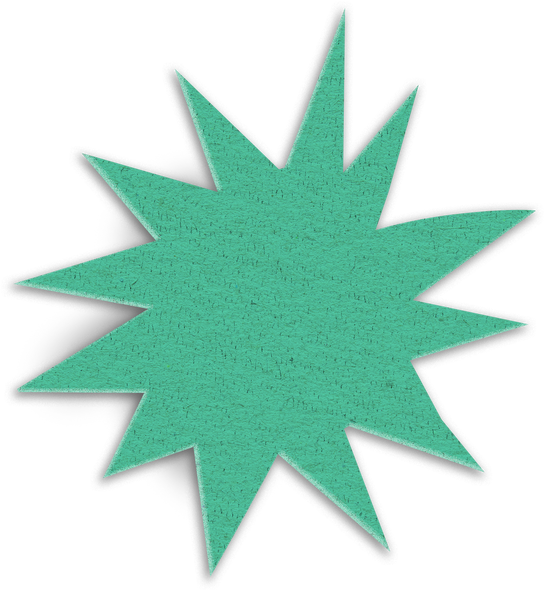 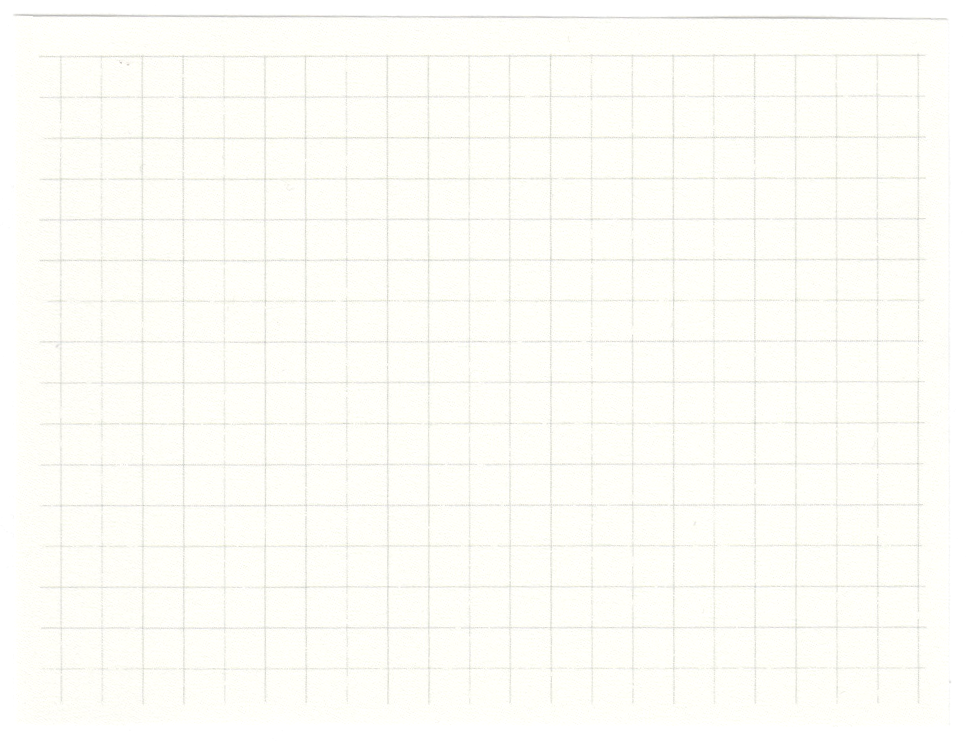 CỦNG CỐ, DẶN DÒ
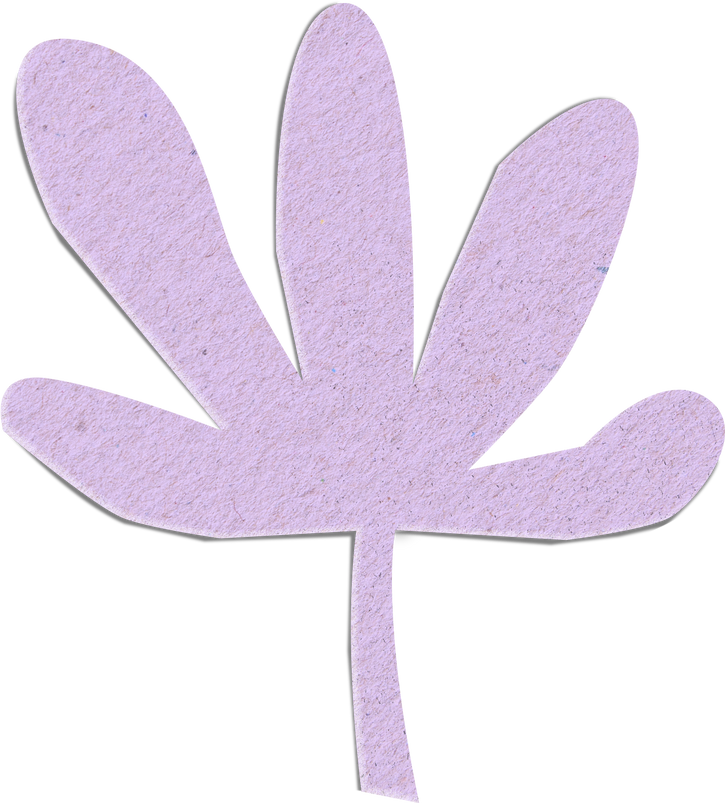 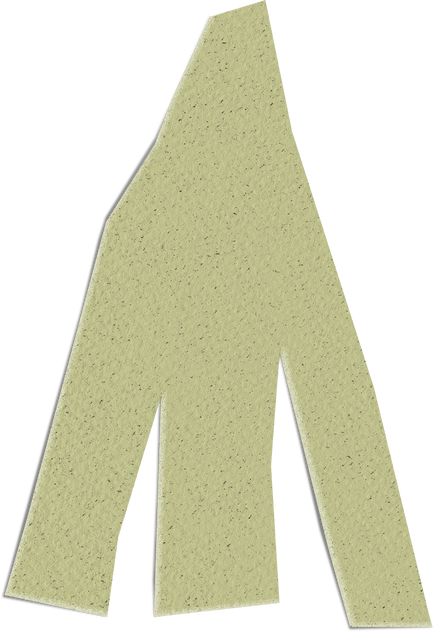 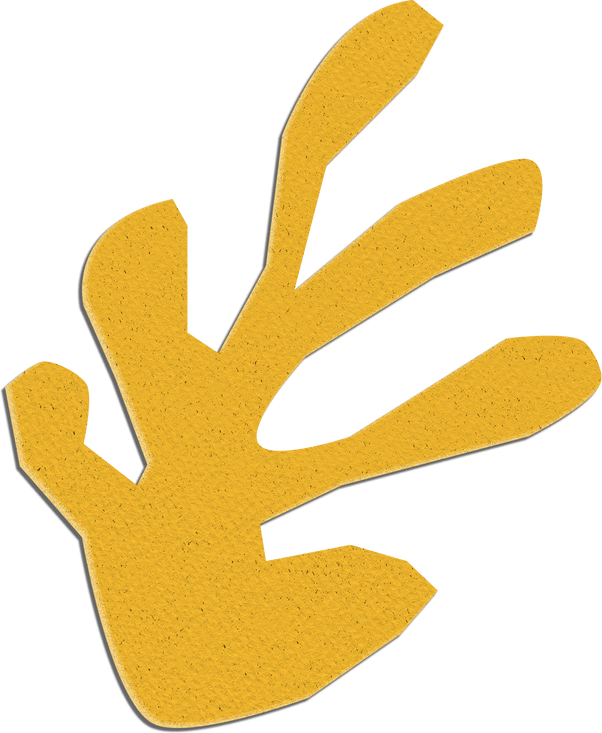 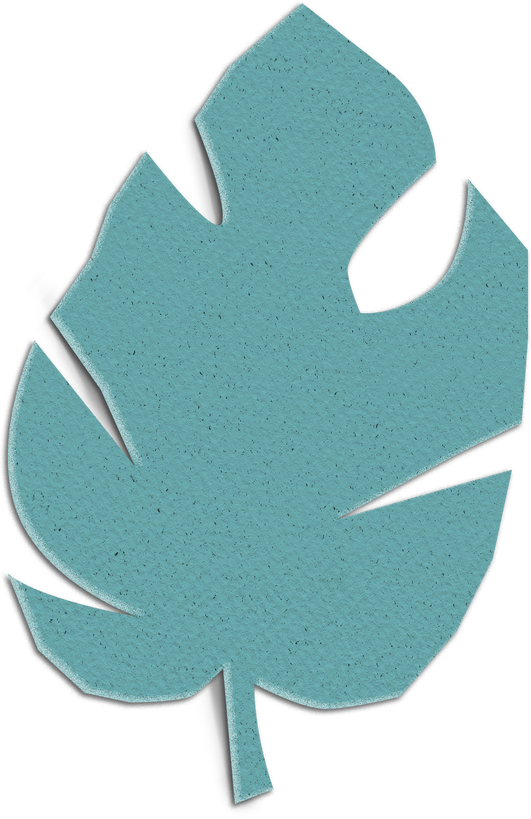 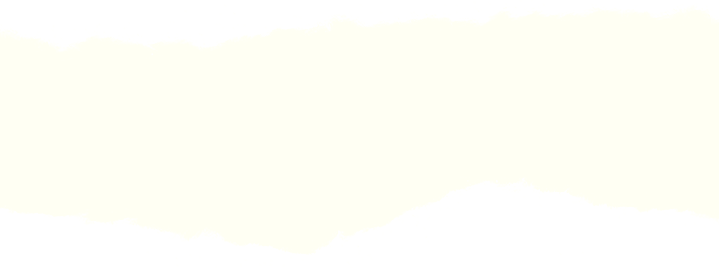 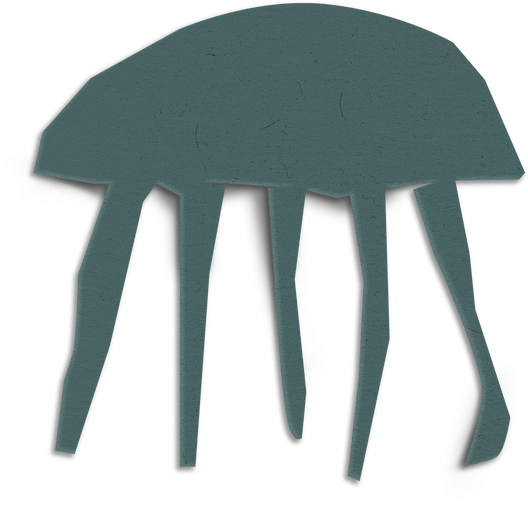 HẸN GẶP LẠI CÁC EM 
TRONG BÀI HỌC SAU!
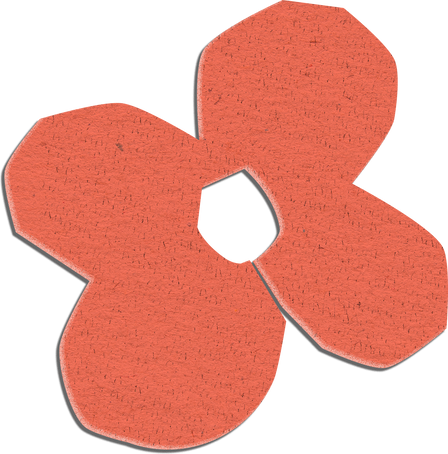 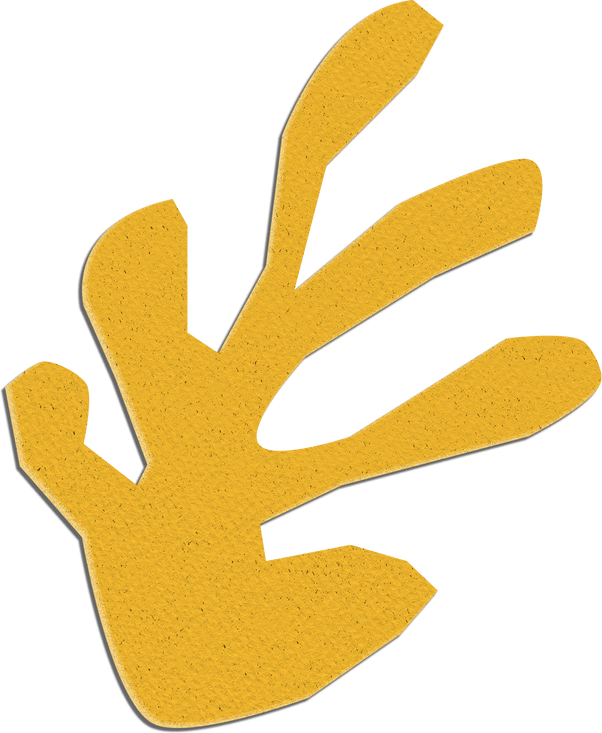 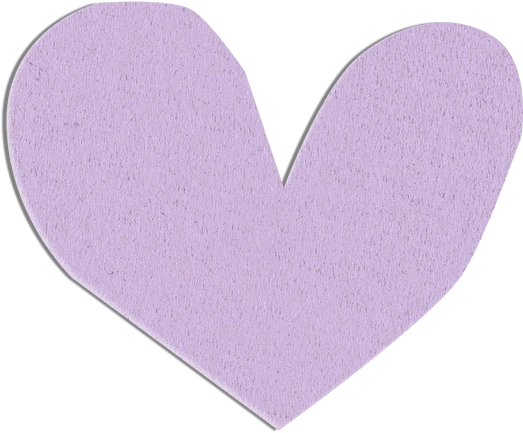